SPORTELLO D’ASCOLTO PSICOLOGICO
«PROMUOVERE IL BENESSERE A SCUOLA»
A.A. 2020-2021
Protocollo d’Intesa tra MIUR e CNOP


Dott.ssa Morena Boleo
PROTOCOLLO SCUOLA Ministero dell’Istruzione e Ordine Nazionale Psicologi
Articolo 2 (Oggetto e finalità del Protocollo d’intesa) 
2.1 Sono obiettivi e finalità del presente Protocollo: 
fornire un supporto psicologico su tutto il territorio nazionale rivolto al personale scolastico, agli studenti e alle famiglie, per rispondere ai traumi e ai disagi derivati dall’emergenza COVID-19; 
avviare un sistema di assistenza e supporto psicologico a livello nazionale per prevenire l’insorgere di forme di disagio e/o malessere psico-fisico tra gli studenti delle istituzioni scolastiche di ogni ordine e grado.
DA CHI E’ CONDOTTO:
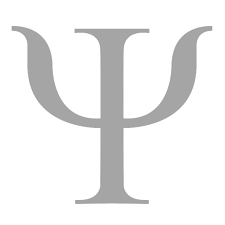 Dalla Dottoressa Morena Boleo
Psicologa clinica per l’infanzia, l’adolescenza e la famiglia
Psicodiagnosta e Terapista del comportamento
Iscritta all’Ordine Psicologi del Lazio n. 17957
A CHI E’ RIVOLTO?
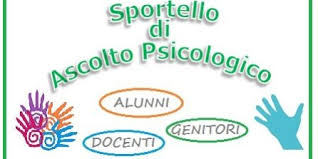 STUDENTI

GENITORI/TUTORI

DOCENTI

Dell’Istituto Comprensivo (Scuola d’infanzia, primaria e secondaria di primo grado)
PER GLI STUDENTI:
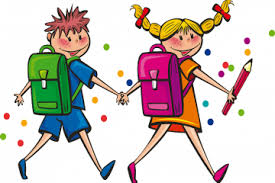 Gli alunni possono prenotare un colloquio psicologico (che si svolgerà in orario scolastico) richiedendo un appuntamento attraverso gli insegnanti o i genitori/tutori, che contatteranno direttamente lo Psicologo tramite un sms al 338 1648769, previo consenso firmato da entrambi i genitori.
L’AUTORIZZAZIONE PER I MINORI
Per accedere alle attività dello Sportello (colloquio individuale, Intervento in classe), gli studenti dovranno avere il consenso da parte di entrambi i genitori o del tutore che ne fa le veci.
Il modello dell’autorizzazione è scaricabile dal sito della Scuola, tuttavia è sufficiente anche un’autodichiarazione

E.s. I sottoscritti genitori (Nomi e Cognomi) dell’alunno (Nome, Cognome, classe, sezione, plesso)  autorizzano la Dottoressa Morena Boleo, ad effettuare le attività previste dal Progetto di Sportello d’Ascolto psicologico  scolastico (colloqui individuali ed osservazione del gruppo classe). Data e firme
PER I GENITORI
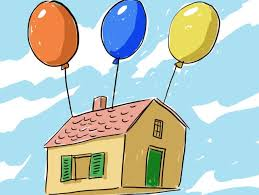 I genitori o i tutori dell’alunno, possono usufruire dello Sportello d’Ascolto psicologico prenotando un appuntamento telefonico on line (piattaforma della Scuola, videochiamata whatsapp) con sms al 338 1648769 . 

Lo Psicologo è sempre vincolato al segreto professionale
PER I DOCENTI:
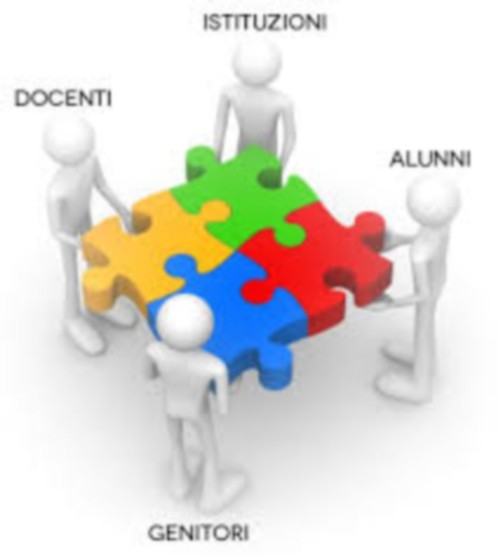 Le attività previste dal Progetto di Sportello d’Ascolto, possono riguardare:
colloqui psicologici individuali
osservazioni del gruppo classe per la formulazione di strategie singole e/o di gruppo (previo consenso per tutti gli alunni della classe)
supporto alla relazione scuola-famiglia
percorsi ed attività formative per e sulla classe
OBIETTIVI:
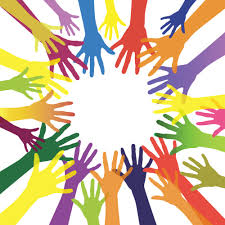 Prevenzione e supporto del disagio

Sostegno alla relazione Scuola-Famiglia

Promozione del benessere

Orientamento ed Informazione

Dott.ssa Morena Boleo